TOÁN
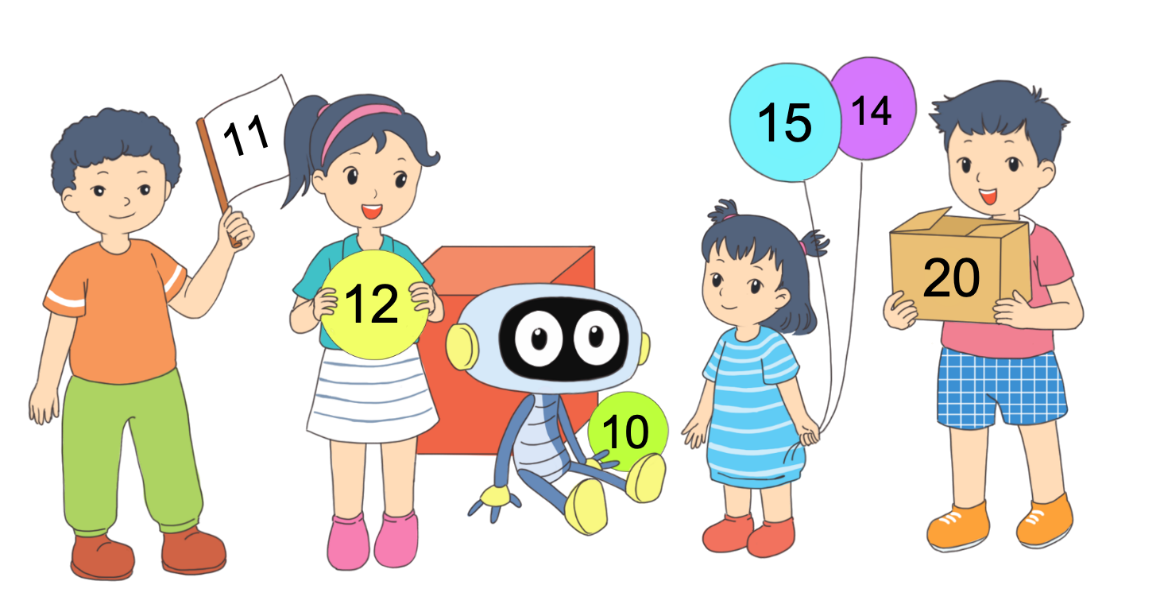 ĐỘ DÀI VÀ ĐO ĐỘ DÀI
Chủ đề7
Bài 26
ĐƠN VỊ ĐO ĐỘ DÀI
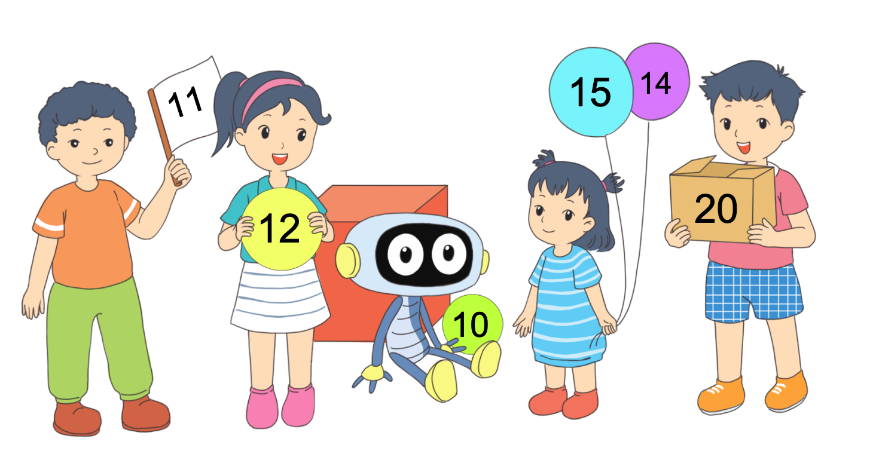 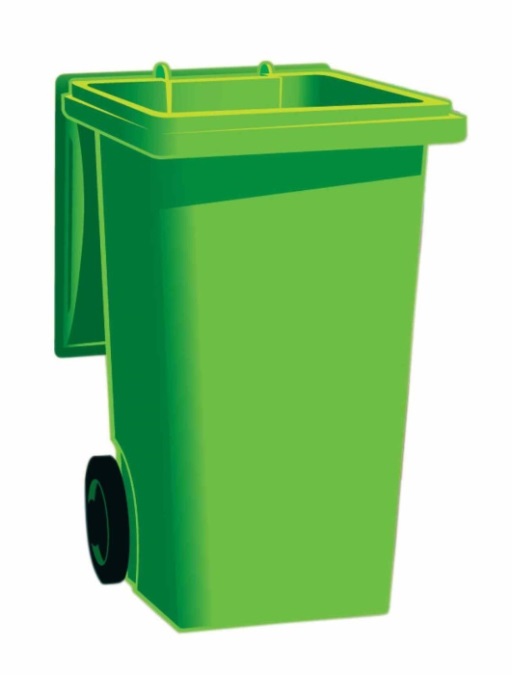 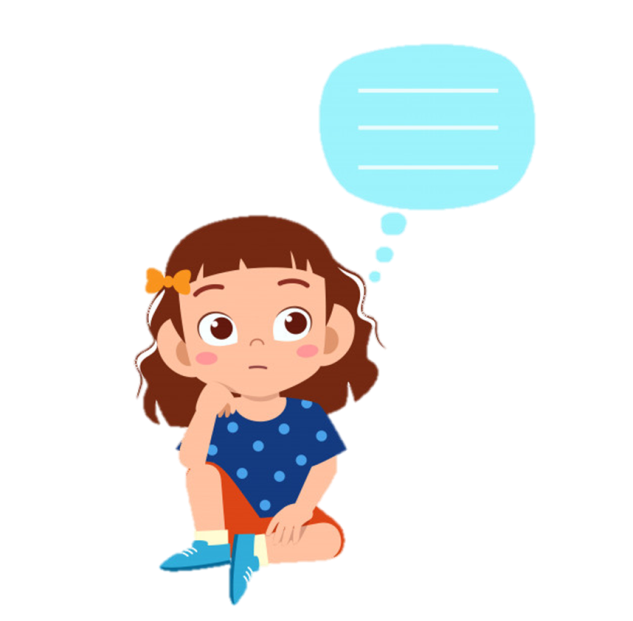 PHÂN LOAI RÁC
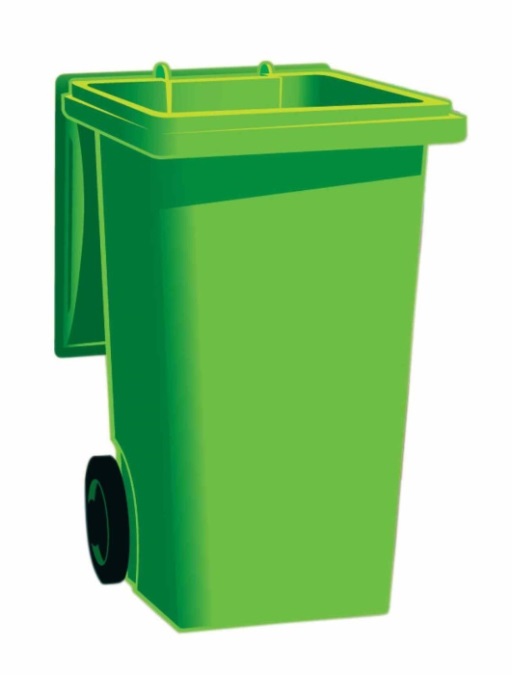 •
1
2
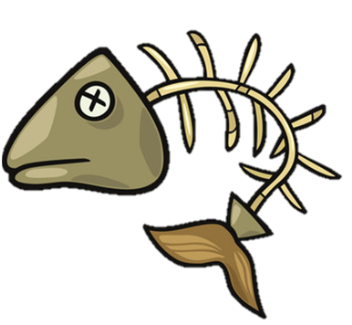 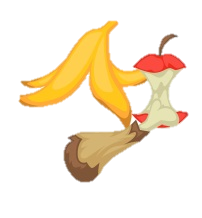 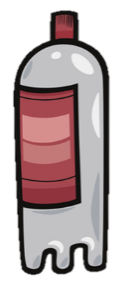 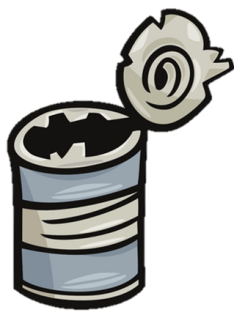 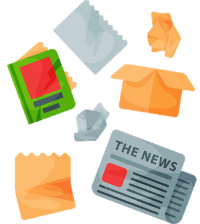 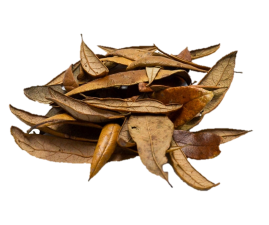 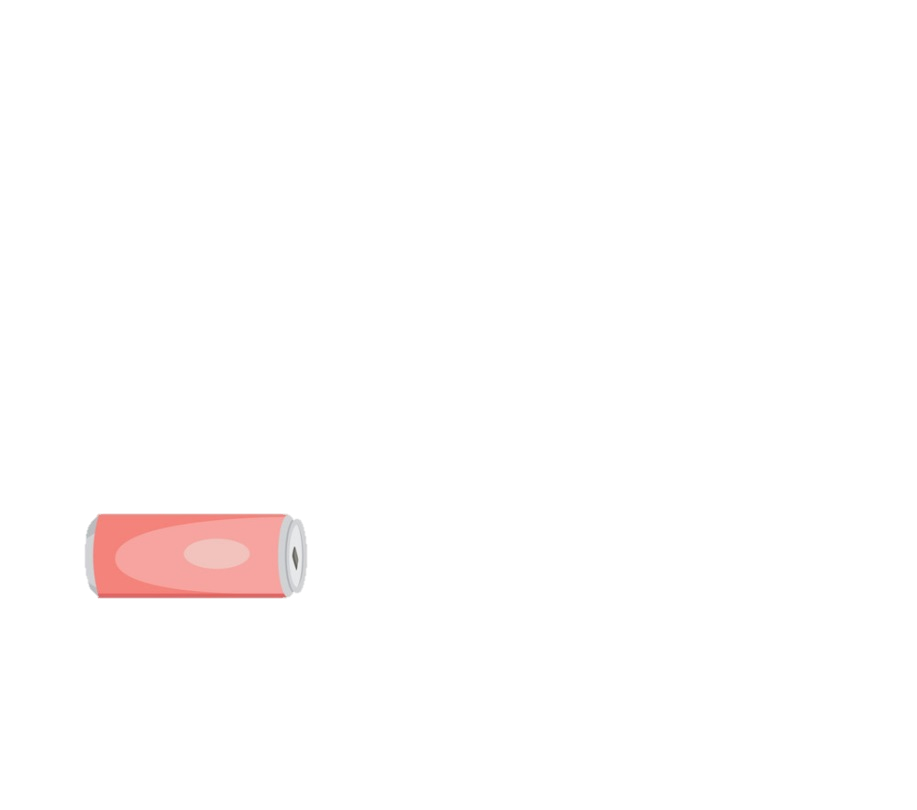 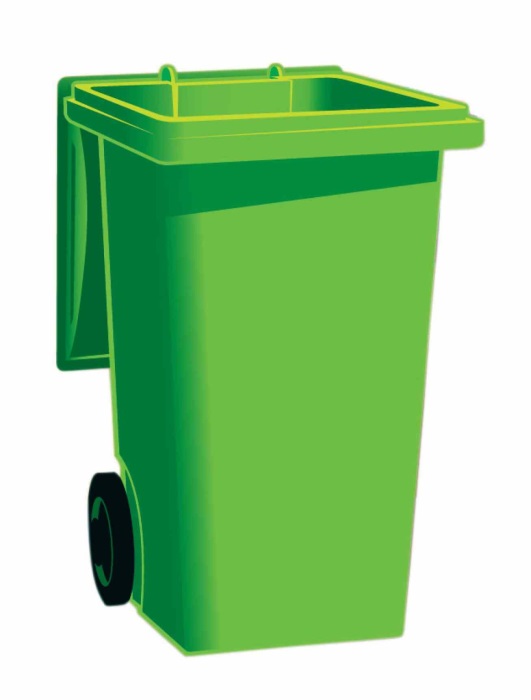 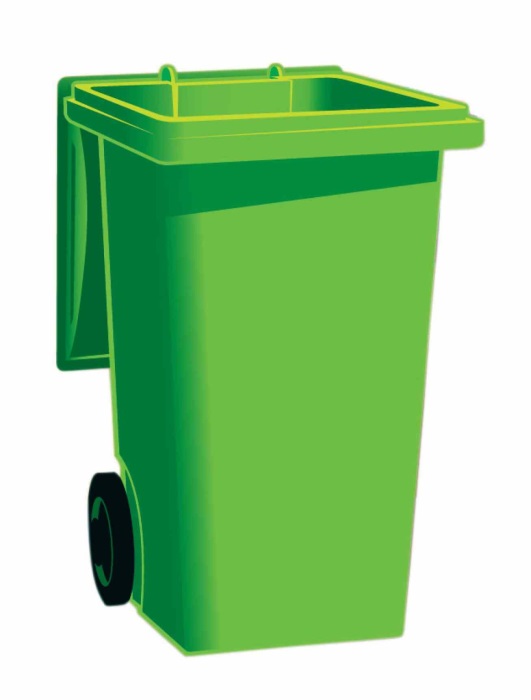 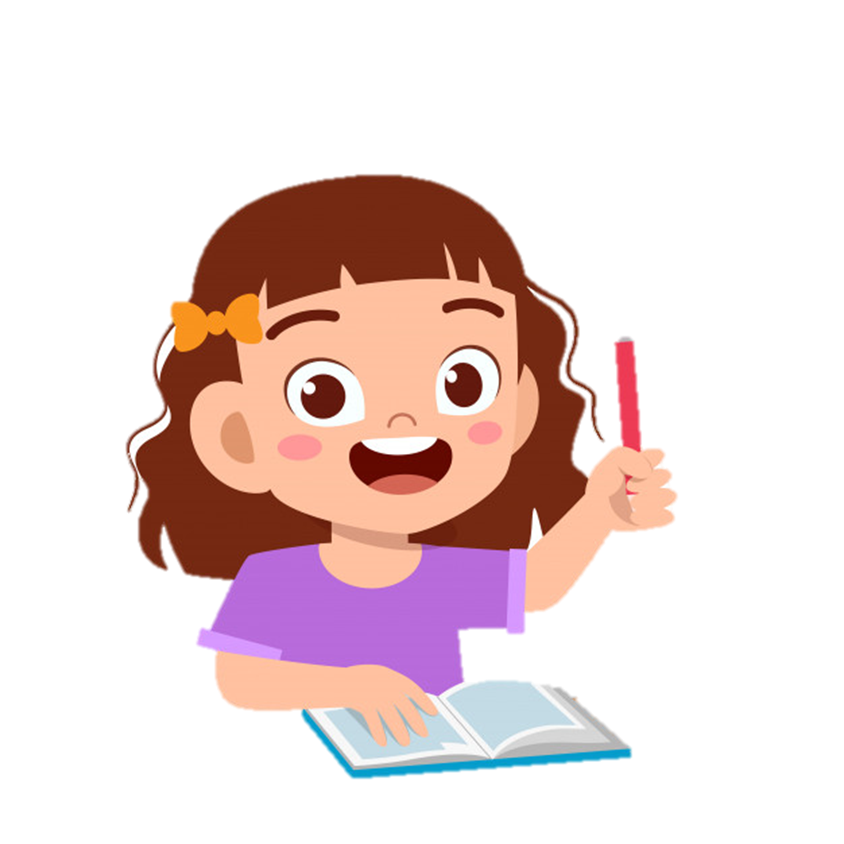 1
2
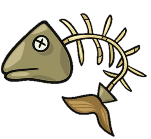 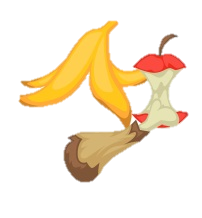 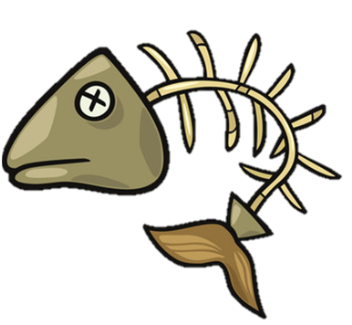 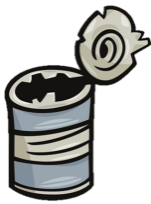 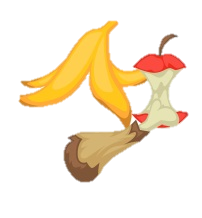 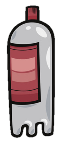 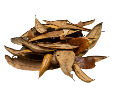 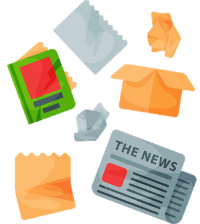 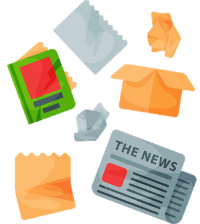 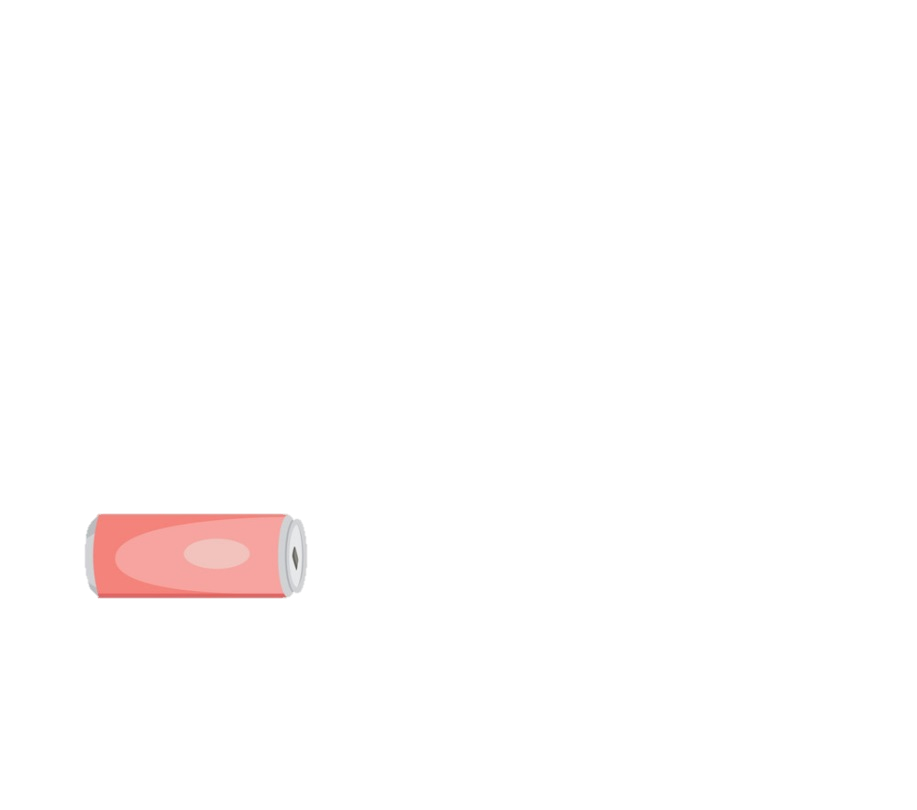 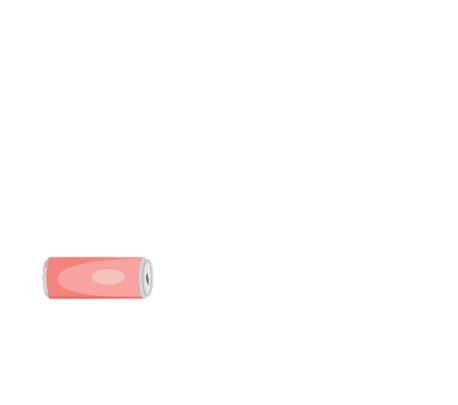 [Speaker Notes: Khi rác vào thùng, GV kích chuột để giúp HS chốt ý nghĩa của trò chơi
Click mũi tên dể tới bài học]
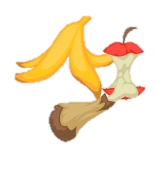 Trong nhà em, ai là người cao nhất?
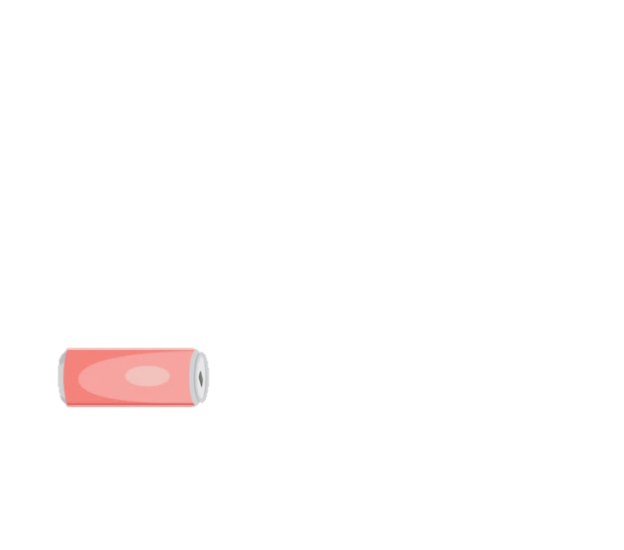 Quan sát hình rồi điền từ còn thiếu vào chỗ trống.
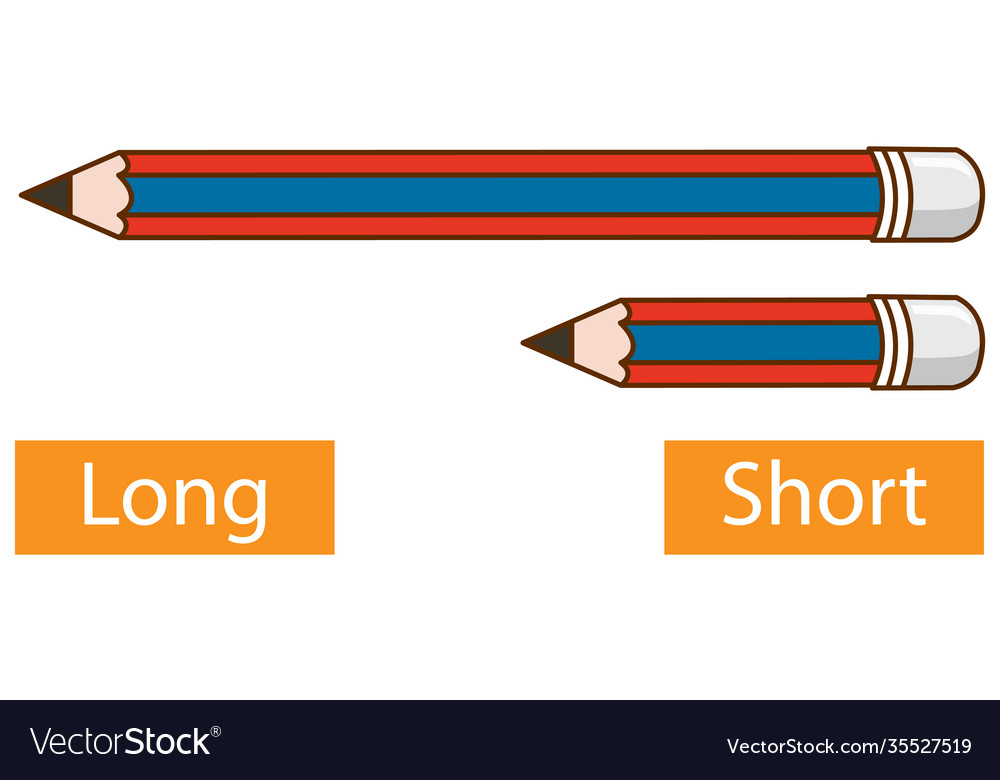 A
B
Bút chì A ……….. bút chì B.
dài hơn
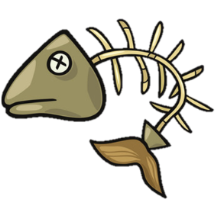 Quyển sách toán của em dài khoảng:
1 gang tay
10 gang tay
2 gang tay
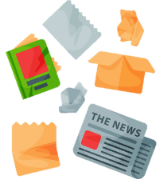 Số?
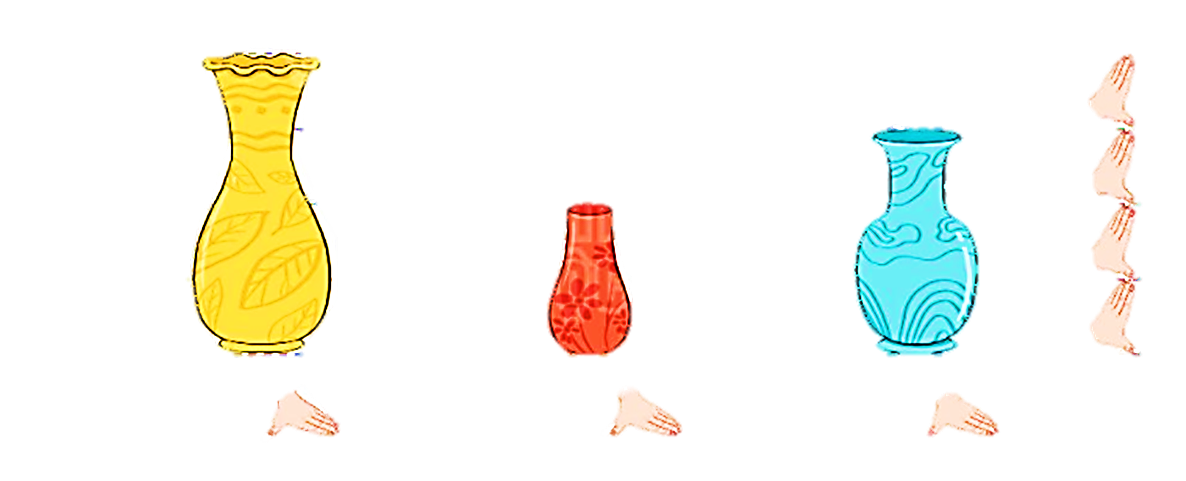 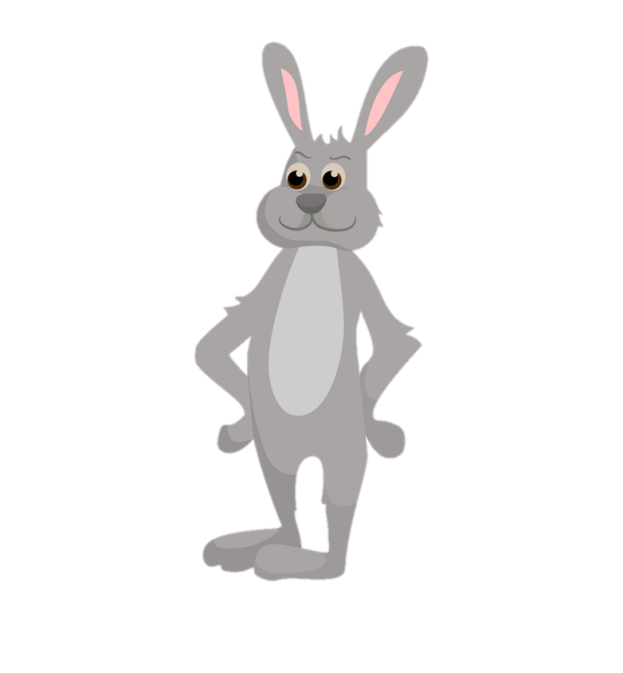 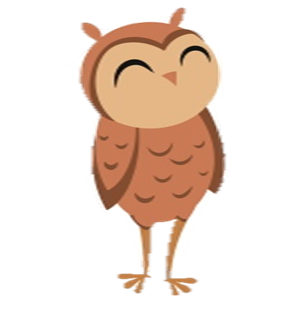 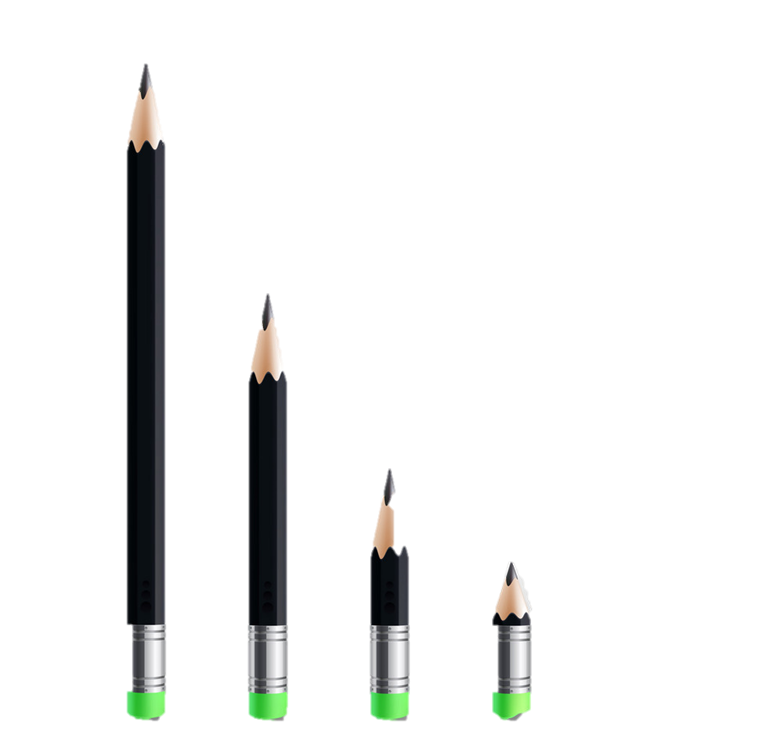 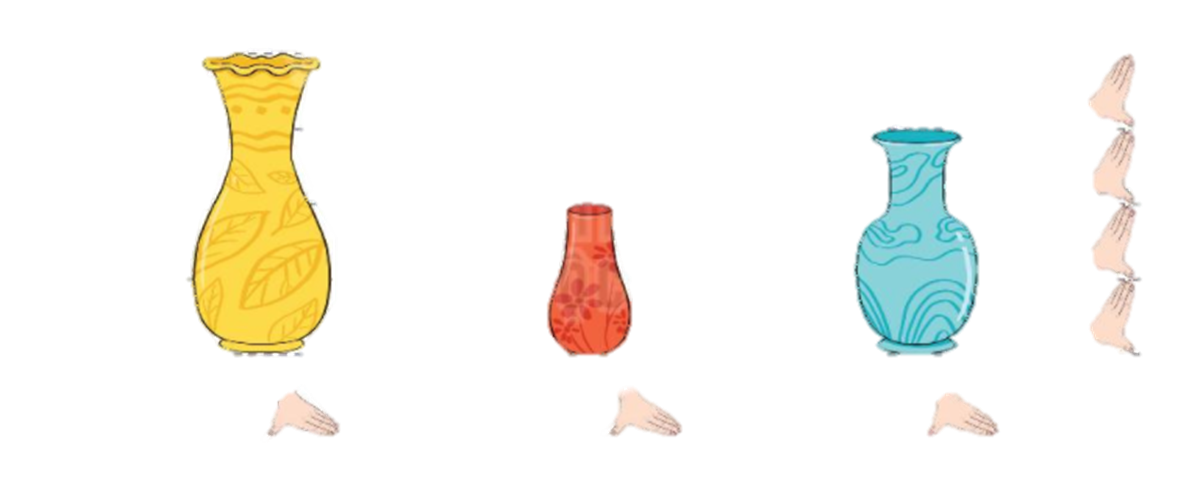 ?
4
?
3
?
2
Chủ đề 7: ĐỘ DÀI VÀ ĐO ĐỘ DÀI
Bài 26
ĐƠN VỊ ĐO ĐỘ DÀI (TIẾT 3)
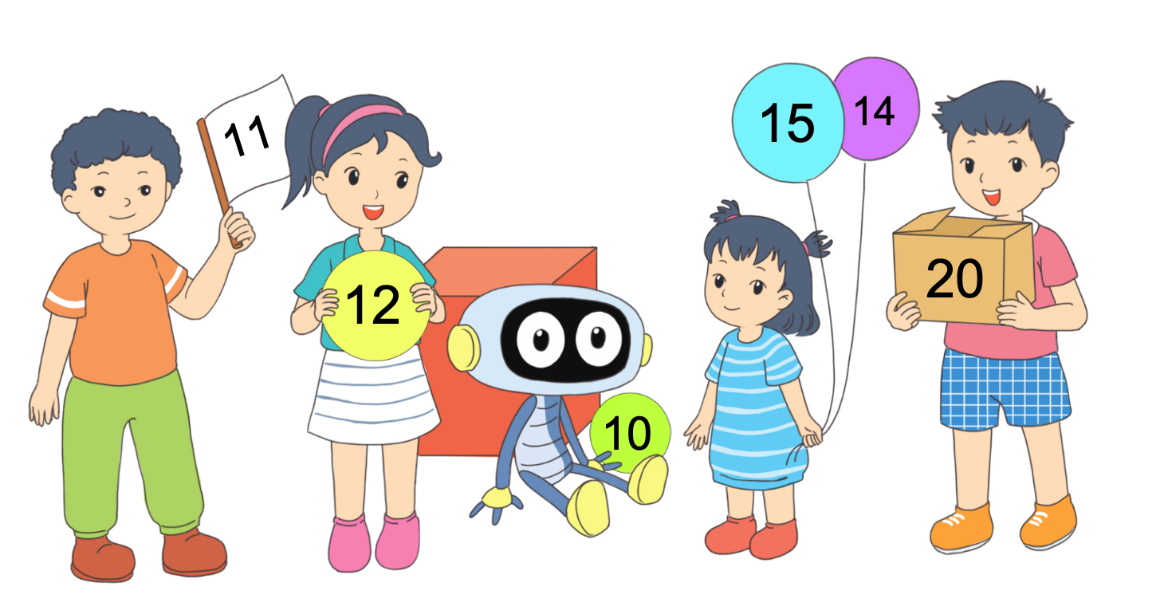 Trang 34/SGK
XĂNG-TI-MÉT
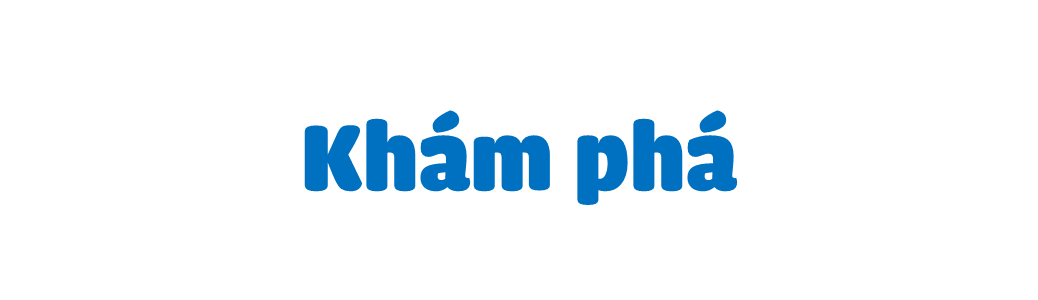 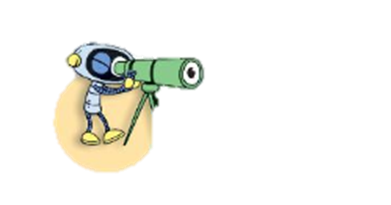 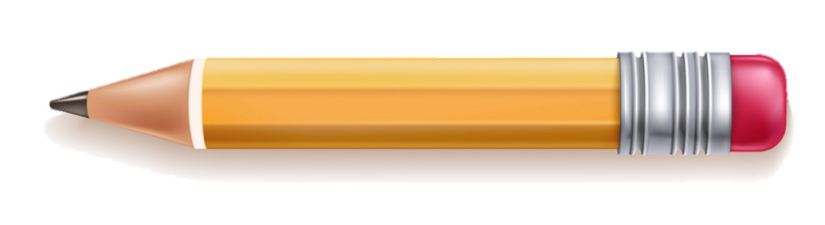 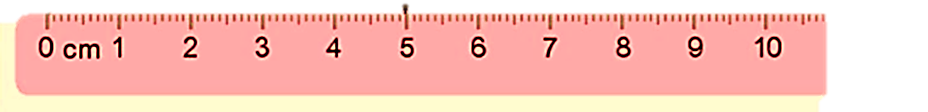 Thước có vạch chia thành từng xăng-ti-mét.
Xăng-ti-mét viết tắt là cm.
Bút dài 5 cm.
Trên thước có điểm gì đặc biệt?
Em thường dùng thước để làm gì?
Vậy bút chì dài mấy xăng-ti-mét?
Em hãy nêu cách đo.
Đây là cái gì?
Cách đo:
Bút chì dài 8 cm.
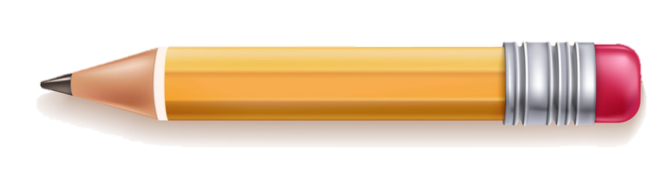 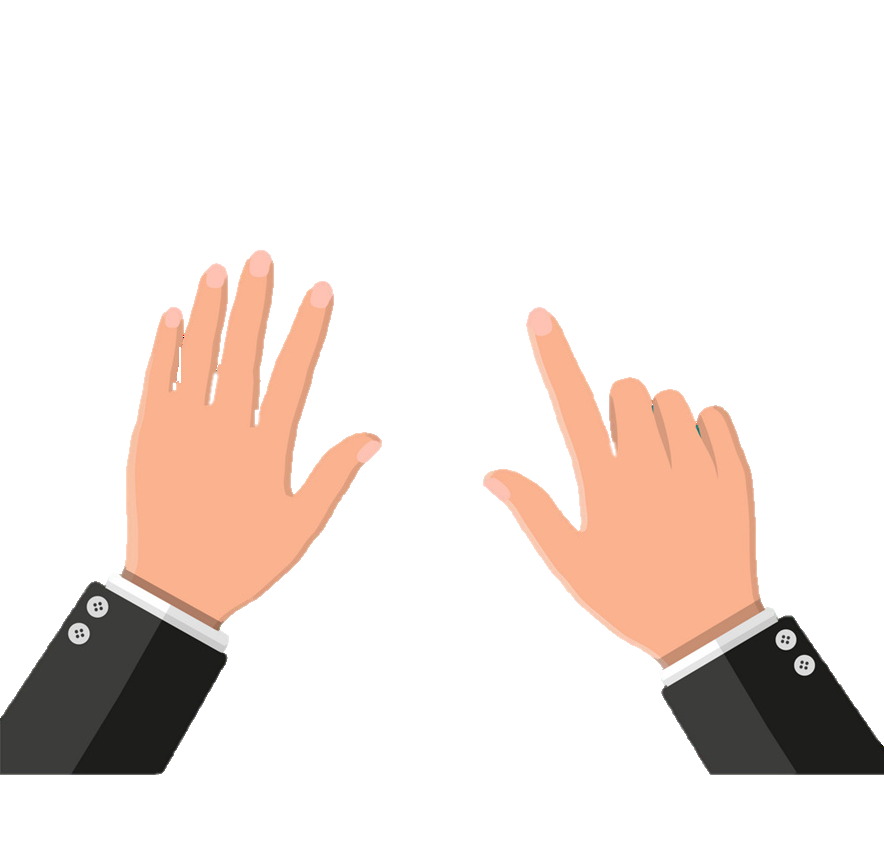 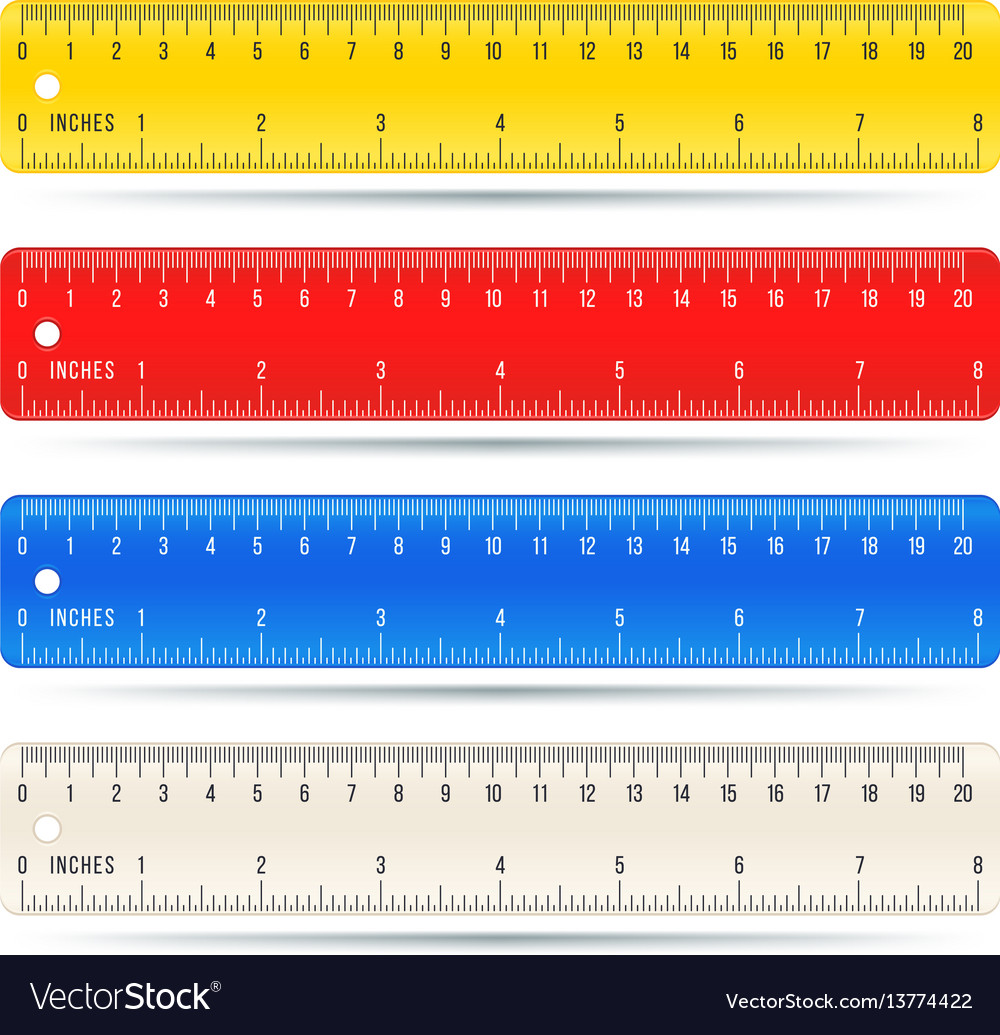 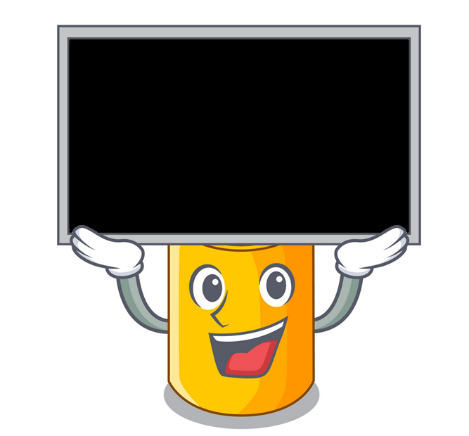 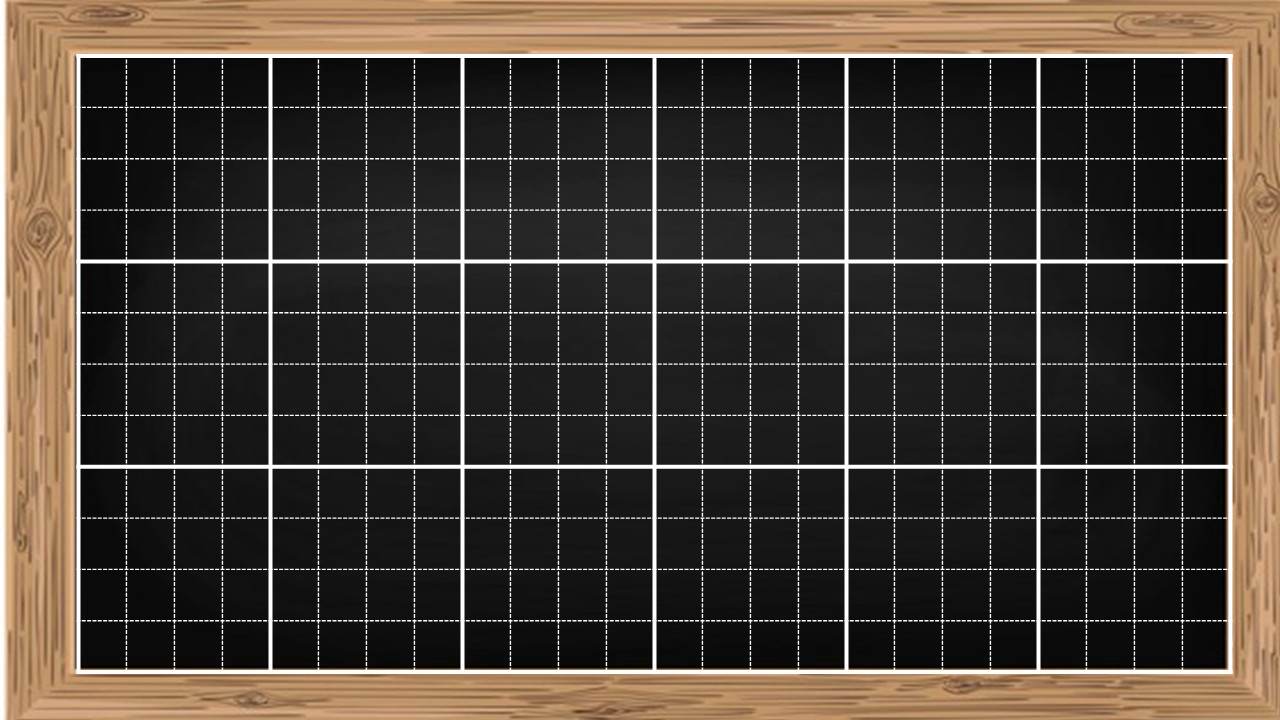 cm
cm
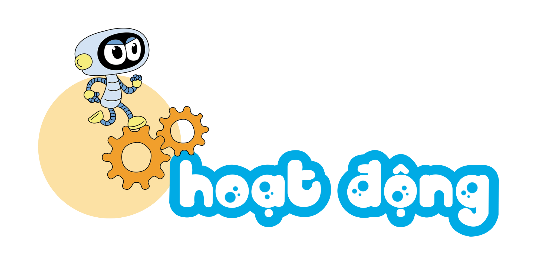 [Speaker Notes: Tác giả bộ ppt Toán + TV1: Phan Thị Linh – Đà Nẵng
Sđt lh: 0916.604.268
+ Zalo: 0916.604.268
+ Facebook cá nhân: https://www.facebook.com/nhilinh.phan/
+ Nhóm chia sẻ tài liệu: https://www.facebook.com/groups/443096903751589
Hãy liên hệ chính chủ sản phẩm để được hỗ trợ và đồng hành trong suốt năm học nhé!]
Bạn nào đặt thước đo đúng?
1
Mai
Việt
Nam
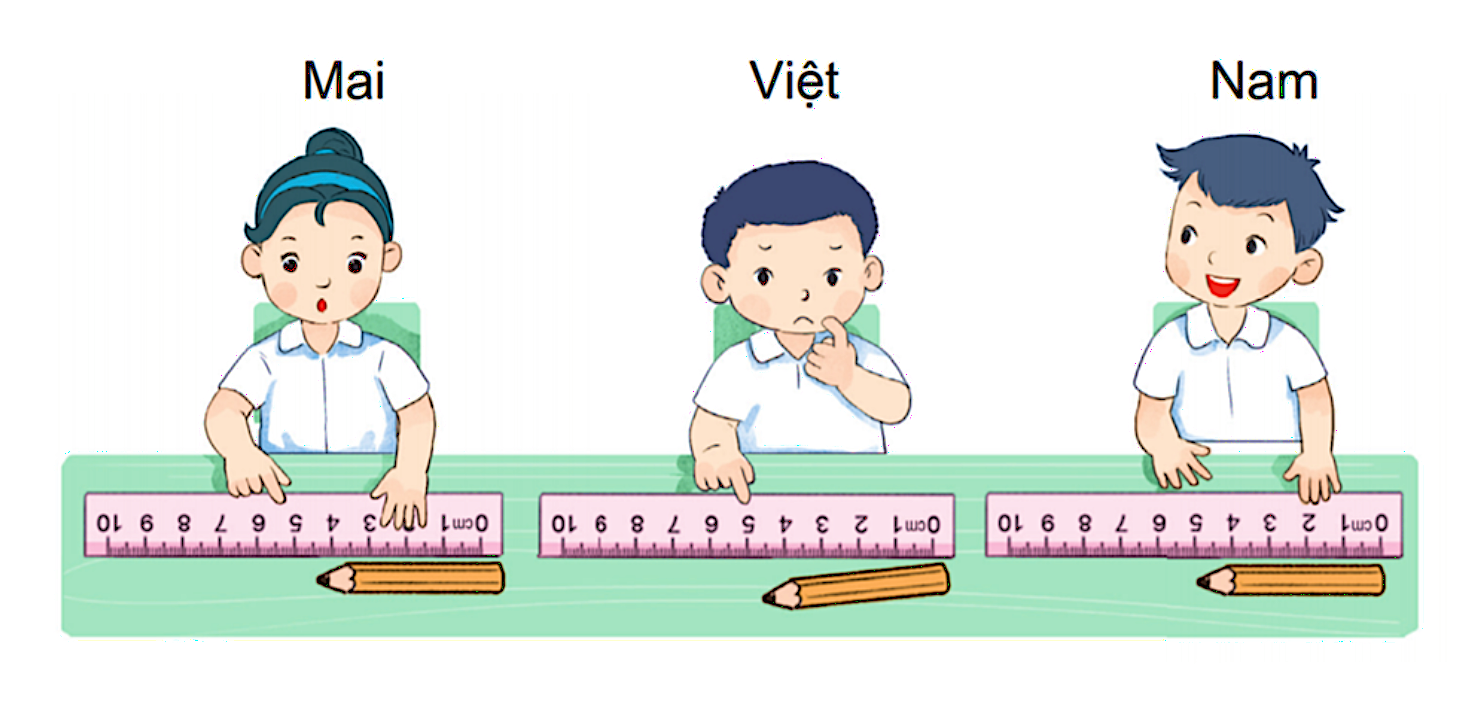 Bạn nào đặt thước đo đúng?
1
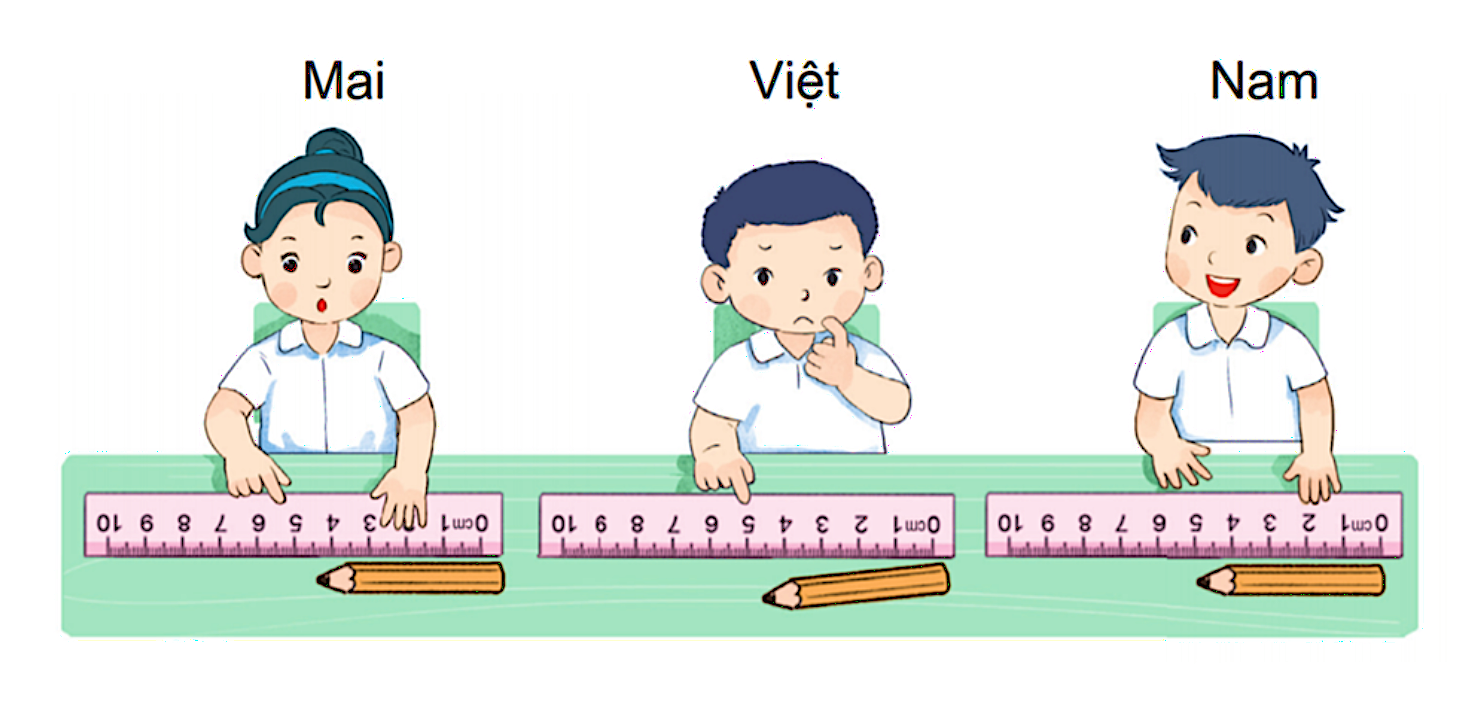 Mai
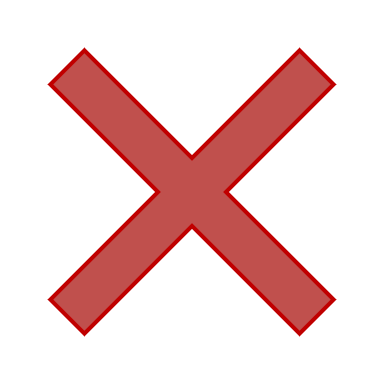 Bạn nào đặt thước đo đúng?
1
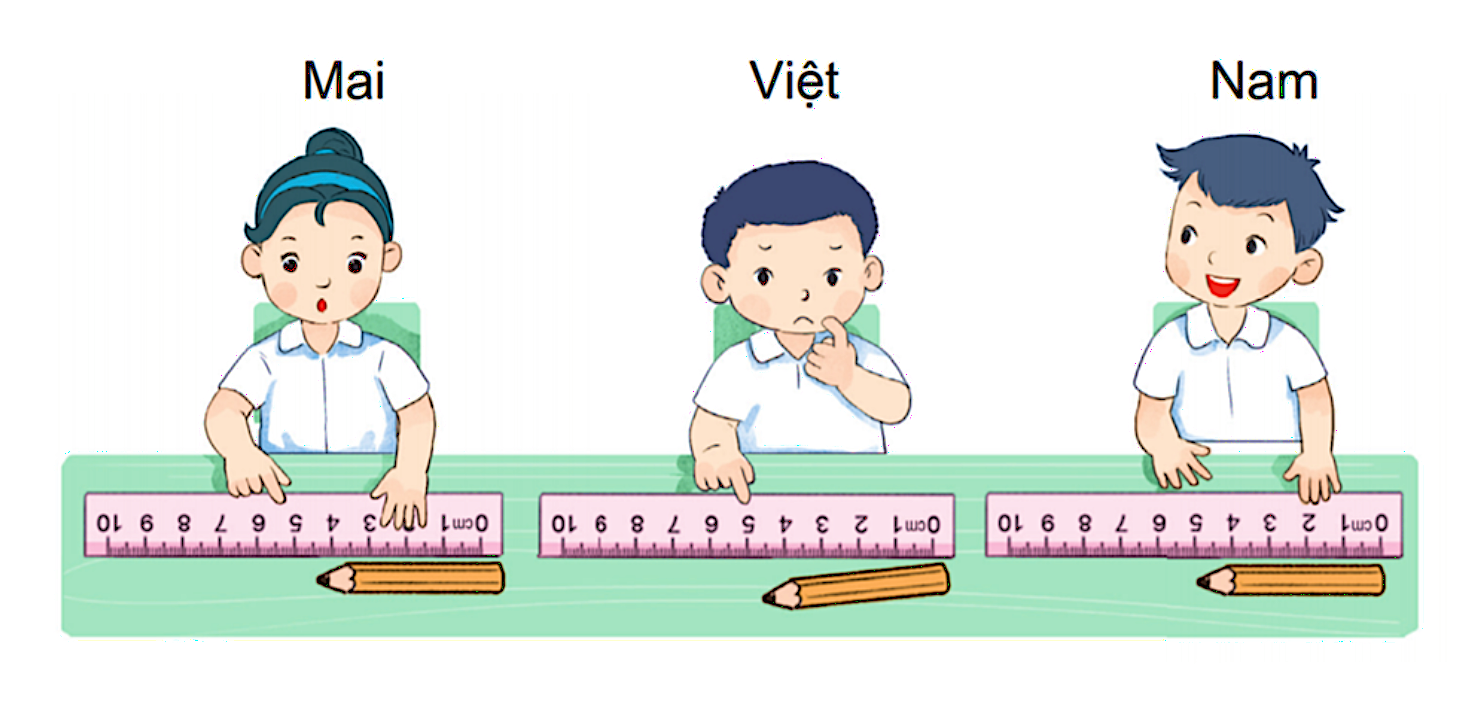 Việt
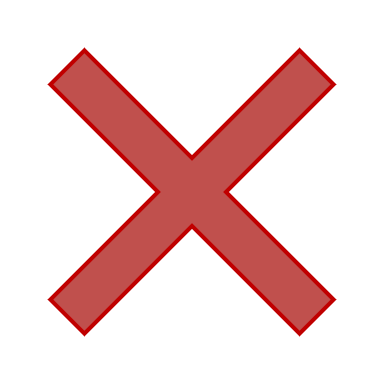 Bạn nào đặt thước đo đúng?
1
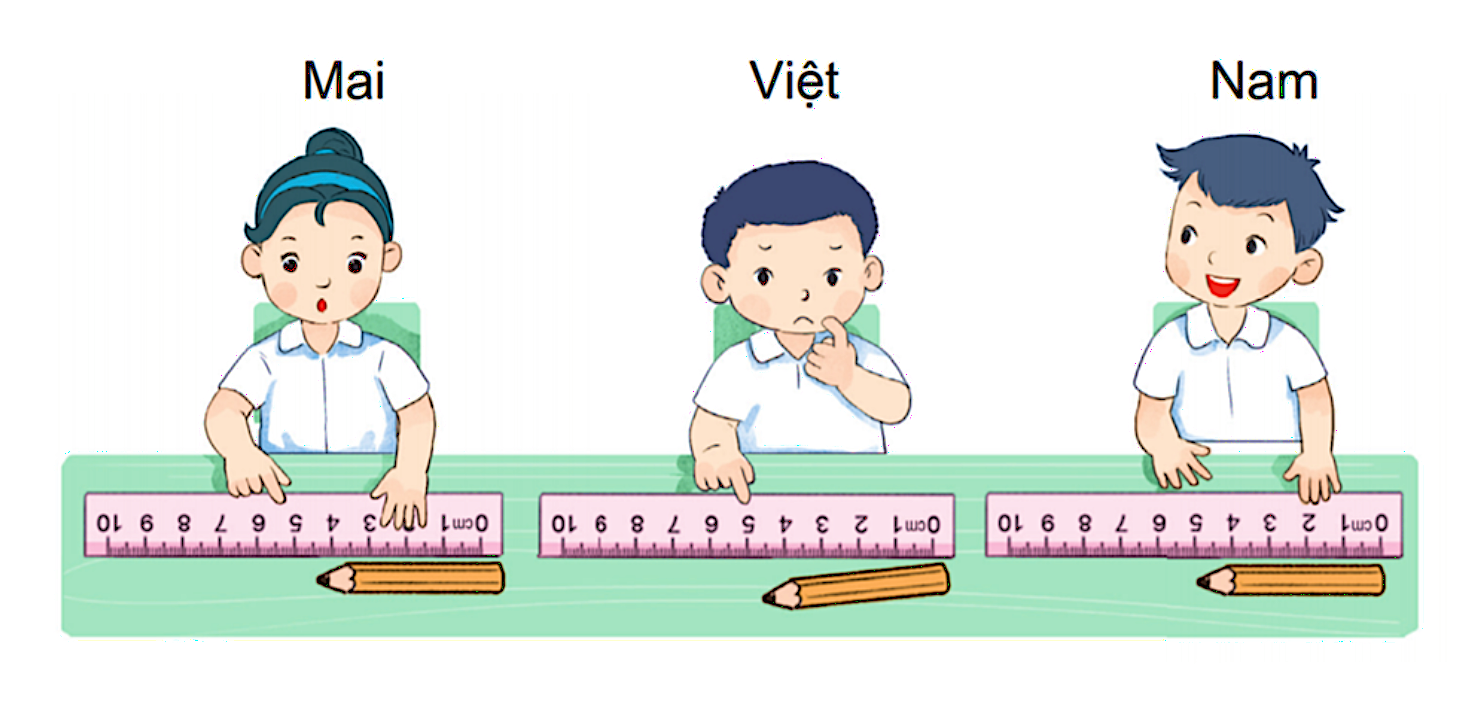 Nam
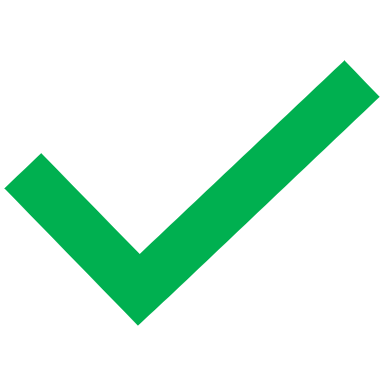 Bạn nào đặt thước đo đúng?
1
Mai
Việt
Nam
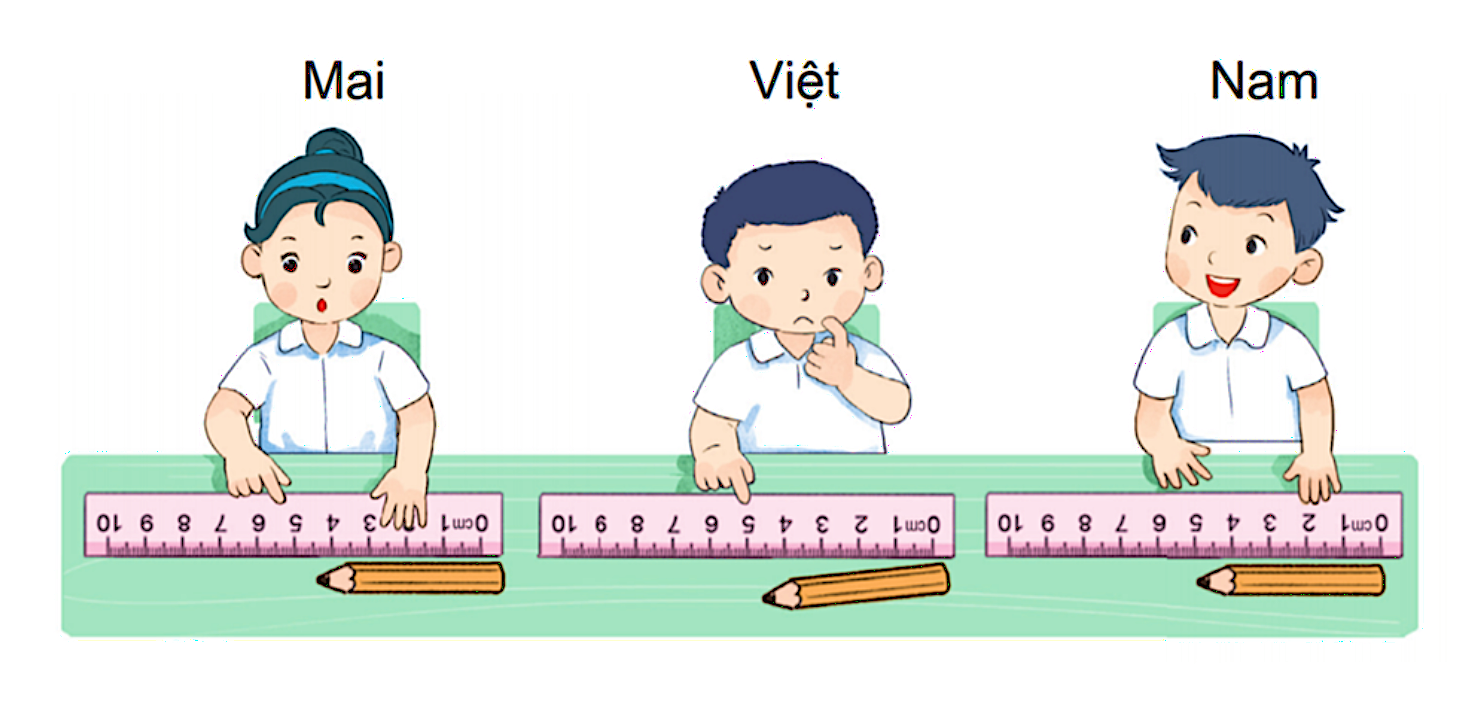 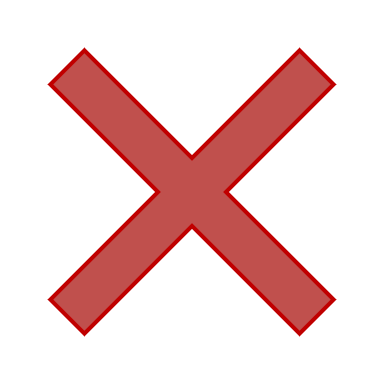 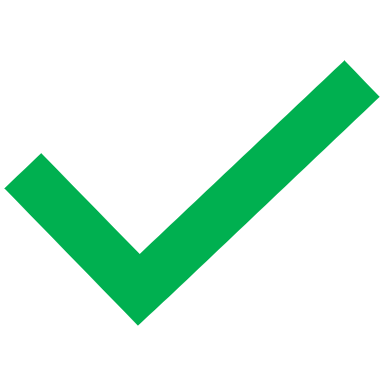 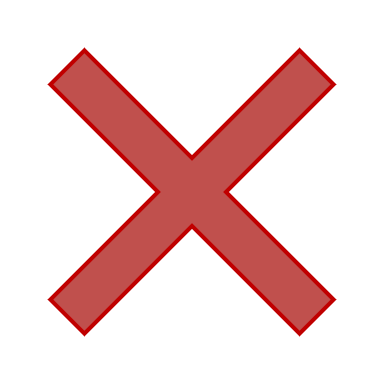 a) Đo độ dài mỗi cây bút.
2
cm
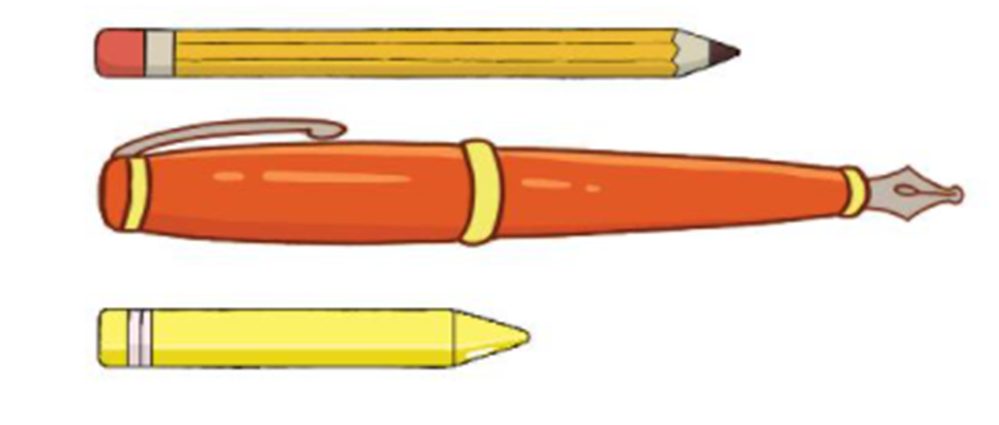 ?
cm
?
cm
?
Bút chì dài 6 cm.
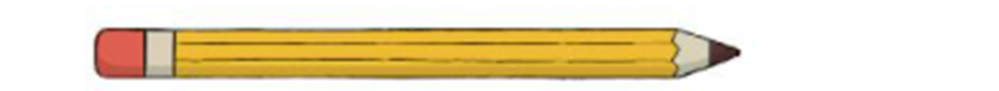 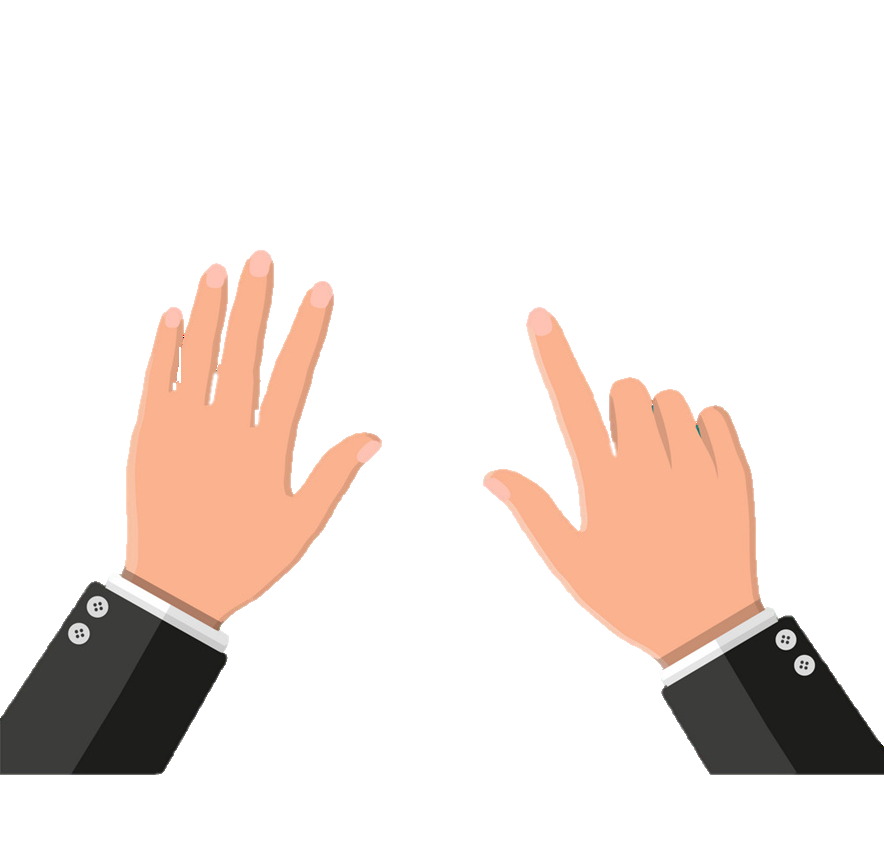 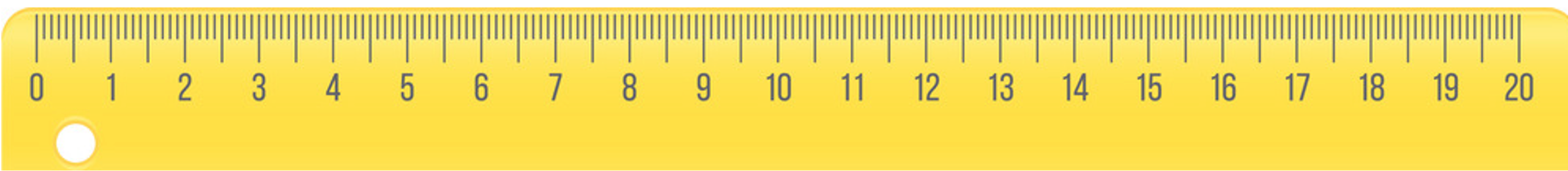 Bút mực dài 8 cm.
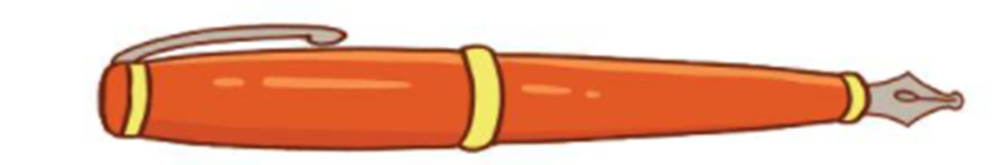 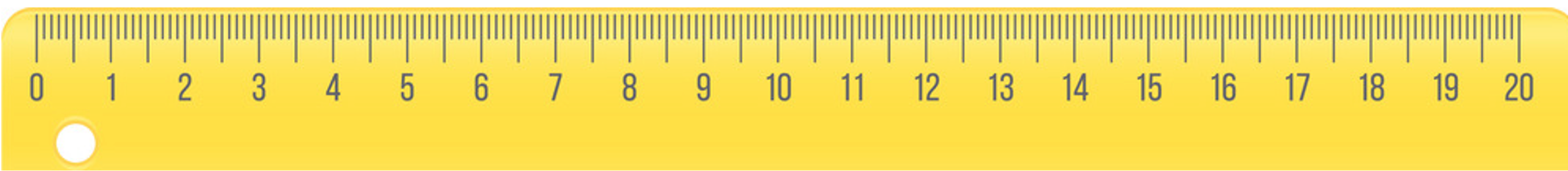 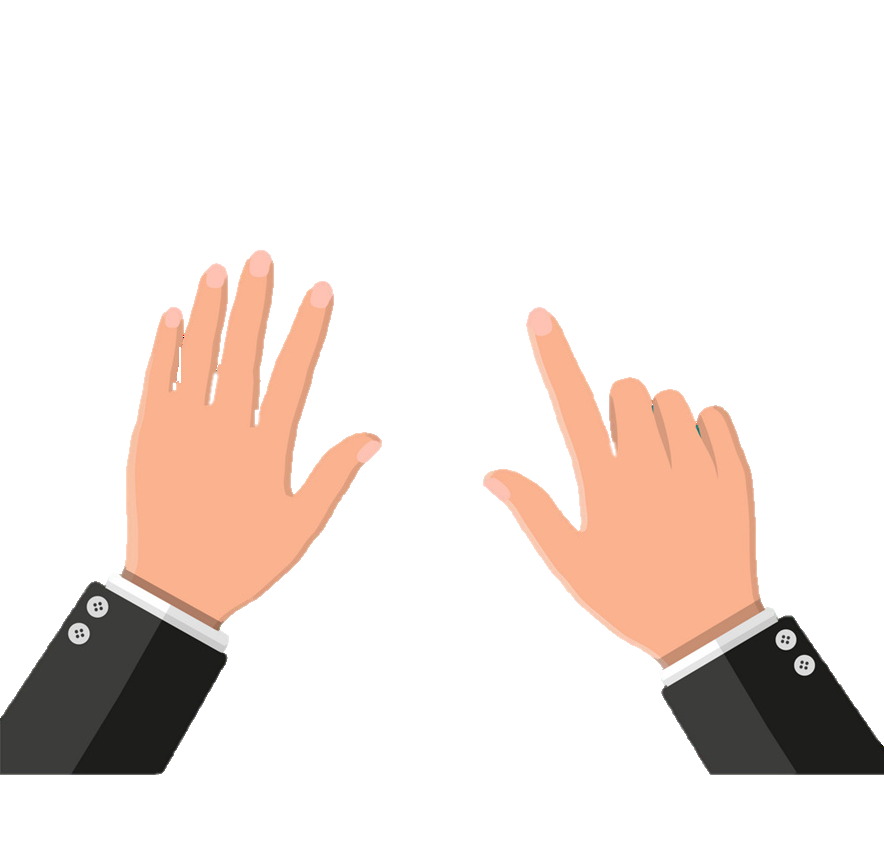 Bút màu dài 4 cm.
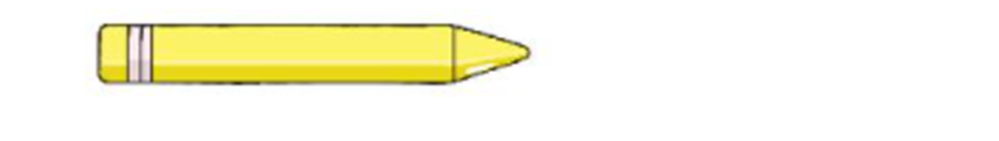 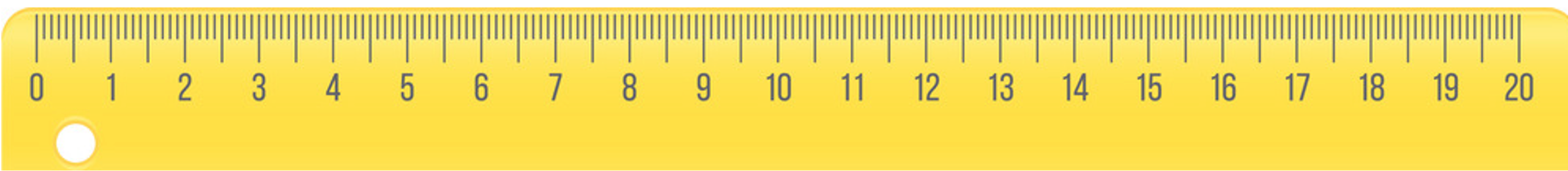 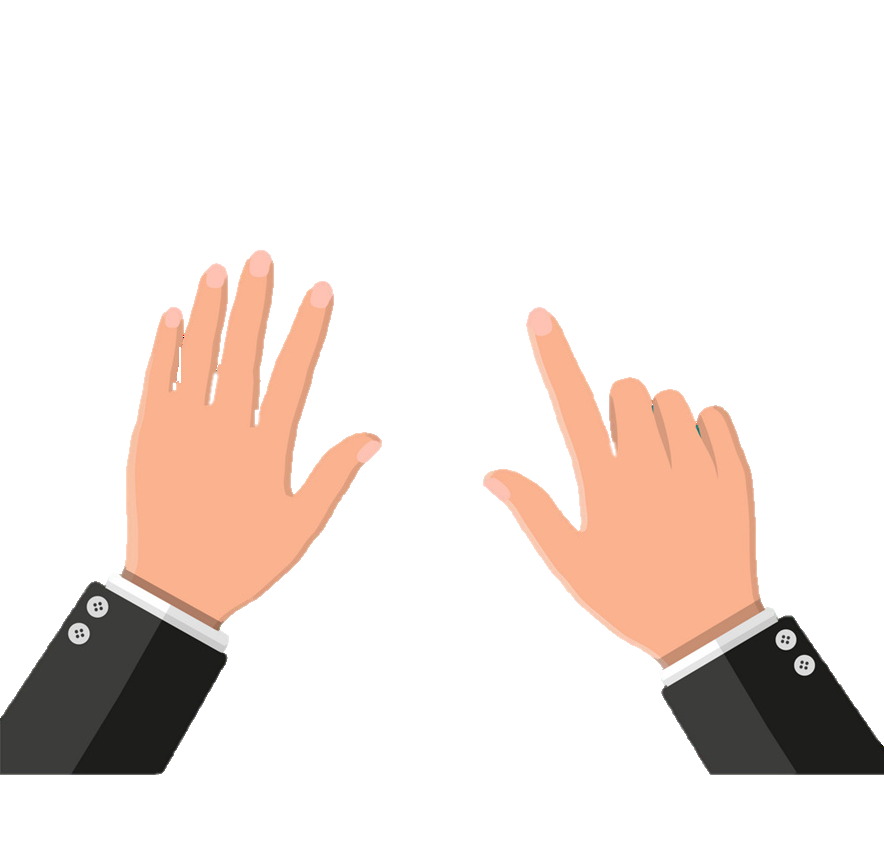 a) Đo độ dài mỗi cây bút.
2
cm
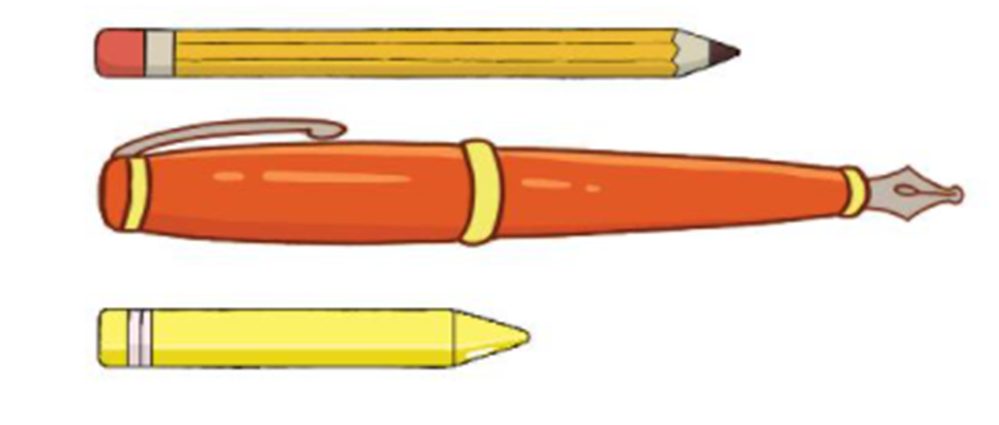 6
cm
8
cm
4
b) Trong các cây bút trên, bút nào dài nhất, bút nào ngắn nhất?
3
Ước lượng độ dài mỗi cây bút rồi dùng thước có vạch chia xăng-ti-mét để đo chúng.
a)
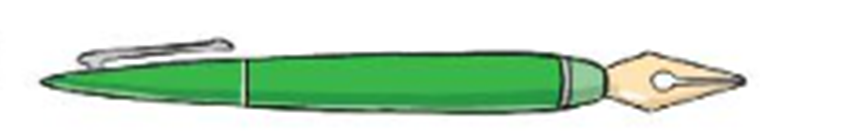 Ước lượng:         cm
Đo độ dài:         cm
?
?
5
3
Ước lượng độ dài mỗi cây bút rồi dùng thước có vạch chia xăng-ti-mét để đo chúng.
b)
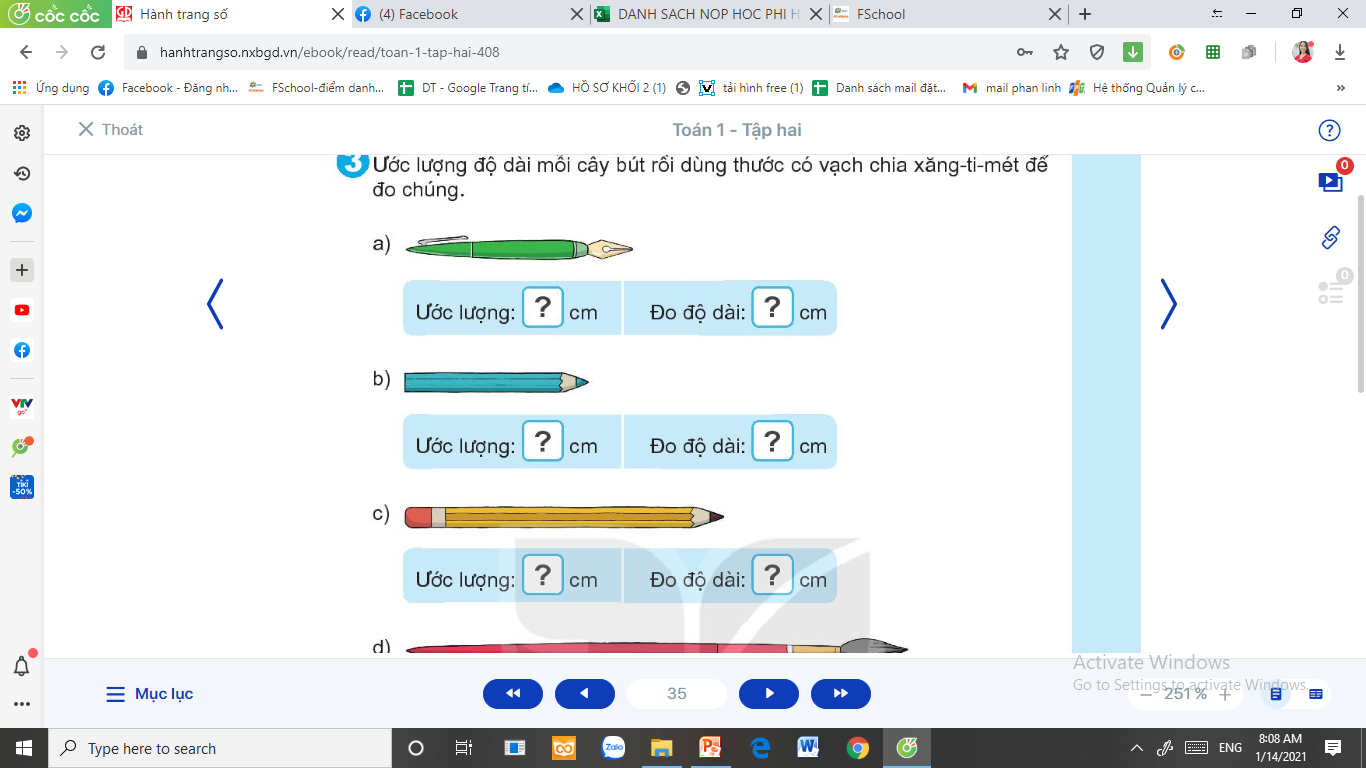 Ước lượng:         cm
Đo độ dài:         cm
?
?
4
[Speaker Notes: Tác giả bộ ppt Toán + TV1: Phan Thị Linh – Đà Nẵng
Sđt lh: 0916.604.268
+ Zalo: 0916.604.268
+ Facebook cá nhân: https://www.facebook.com/nhilinh.phan/
+ Nhóm chia sẻ tài liệu: https://www.facebook.com/groups/443096903751589
Hãy liên hệ chính chủ sản phẩm để được hỗ trợ và đồng hành trong suốt năm học nhé!]
3
Ước lượng độ dài mỗi cây bút rồi dùng thước có vạch chia xăng-ti-mét để đo chúng.
c)
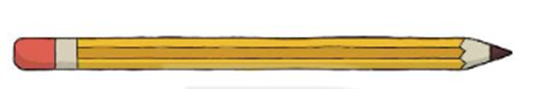 Ước lượng:         cm
Đo độ dài:         cm
?
?
7
3
Ước lượng độ dài mỗi cây bút rồi dùng thước có vạch chia xăng-ti-mét để đo chúng.
d)
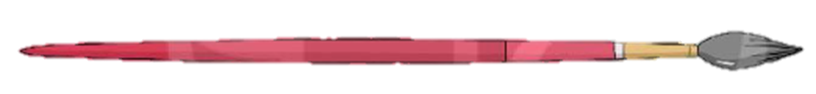 Ước lượng:         cm
Đo độ dài:         cm
?
?
11
[Speaker Notes: Tác giả bộ ppt Toán + TV1: Phan Thị Linh – Đà Nẵng
Sđt lh: 0916.604.268
+ Zalo: 0916.604.268
+ Facebook cá nhân: https://www.facebook.com/nhilinh.phan/
+ Nhóm chia sẻ tài liệu: https://www.facebook.com/groups/443096903751589
Hãy liên hệ chính chủ sản phẩm để được hỗ trợ và đồng hành trong suốt năm học nhé!]
Mỗi băng giấy dài bao nhiêu xăng-ti-mét?
4
1 cm
1 cm
6 cm
4 cm
8 cm
[Speaker Notes: Tác giả bộ ppt Toán + TV1: Phan Thị Linh – Đà Nẵng
Sđt lh: 0916.604.268
+ Zalo: 0916.604.268
+ Facebook cá nhân: https://www.facebook.com/nhilinh.phan/
+ Nhóm chia sẻ tài liệu: https://www.facebook.com/groups/443096903751589
Hãy liên hệ chính chủ sản phẩm để được hỗ trợ và đồng hành trong suốt năm học nhé!]
Dặn dò:
             -  Xem lại bài đã học
             -  Hoàn thành vở bài tập 
             - Chuẩn bị bài 27: Thực  
                hành ước lượng và đo 
                độ dài trang 36
[Speaker Notes: Tác giả bộ ppt Toán + TV1: Phan Thị Linh – Đà Nẵng
Sđt lh: 0916.604.268
+ Zalo: 0916.604.268
+ Facebook cá nhân: https://www.facebook.com/nhilinh.phan/
+ Nhóm chia sẻ tài liệu: https://www.facebook.com/groups/443096903751589
Hãy liên hệ chính chủ sản phẩm để được hỗ trợ và đồng hành trong suốt năm học nhé!]